www.tu.org
www.tu.org
4
www.tu.org
5
www.tu.org
8
www.tu.org
9
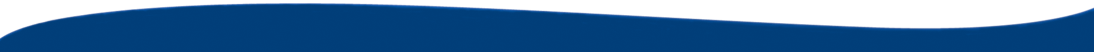 www.tu.org
10
www.tu.org
11